Оценка инвестиционной привлекательности криптовалют для студенческой аудитории
Автор ВКР: студент группы ВШЭУ – 476
Садовников В.Ю.
Руководитель: к.э.н., доцент
Соловьева И.А.
Методика сравнения криптовалют. Критерии и сравнение по капитализации и волатильности
4
Таблица 1 – Критерии сравнения криптовалют
Рисунок 2 – Доля основных криптовалют в общем объеме
 капитализации
Таблица 2 – Сравнение криптовалют по уровню волатильности
Готовность инвестировать в криптовалюты общая и в разрезе возрастного признака
7
Рисунок 8 – Готовность студентов 1-3 курсов инвестировать в криптовалюты
Рисунок 7 – Готовность студентов инвестировать в криптовалюты
Рисунок 9 – Готовность студентов 4-5 курсов инвестировать в криптовалюты
Формирование криптопортфелей. Критерии
10
Таблица 5 – Структура криптовалютных портфелей
Главное правило формирования криптовалютного портфеля, по словам экспертов, – это грамотное распределение известных, дорогих и дешевых, но перспективных криптовалют.
При формировании криптопортфеля опытные трейдеры советуют добавлять в портфель от 3 до 9 криптовалют. И называют несколько критериев отбора криптовалют:
Перспективность.
Тенденции изменения курса.
Активное сообщество разработчиков.
Новостной фон.
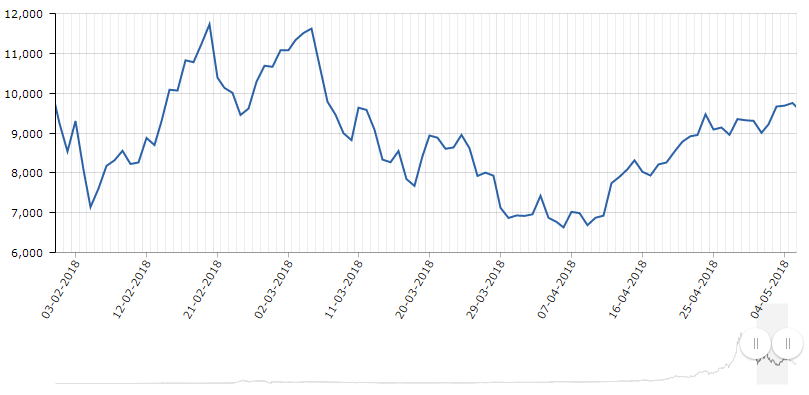 BTC/USD
Рисунок 17 – Изменение курса Bitcoin в 1 и 2 квартале 2018 года
Расчет доходности агрессивных портфелей
13
Таблица 10 – Расчет доходности агрессивного криптопортфеля №1
Рисунок 22 – Доходность агрессивного криптопортфеля №1
Таблица 11 – Расчет доходности агрессивного криптопортфеля №2
Рисунок 23 – Доходность агрессивного криптопортфеля №2